The Factors in Man’s Salvation
Factor - a circumstance, fact, or influence that contributes to a result or outcome.

Every man is in need of salvation (Rom. 3:23; 6:23).
The Factors in Man’s Salvation
The Father – Original Factor
John 3:16; James 1:17
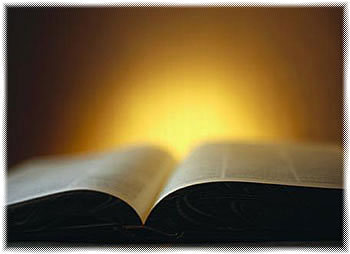 John 3:16
For God so loved the world that He gave His only begotten Son, that whoever believes in Him should not perish but have everlasting life.
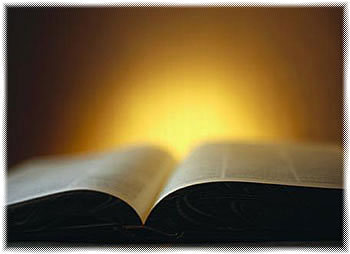 James 1:17
Every good gift and every perfect gift is from above, and comes down from the Father of lights, with whom there is no variation or shadow of turning.
The Factors in Man’s Salvation
The Father – Original Factor
John 3:16; James 1:17
Jesus Christ – Sacrificial Factor
Eph. 5:2; Heb. 9:15,22
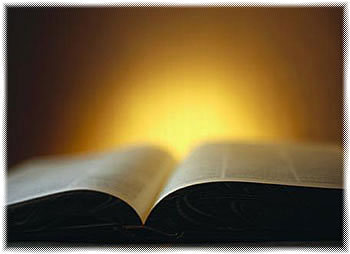 Ephesians 5:2
And walk in love, as Christ also has loved us and given Himself for us, an offering and a sacrifice to God for a sweet-smelling aroma.
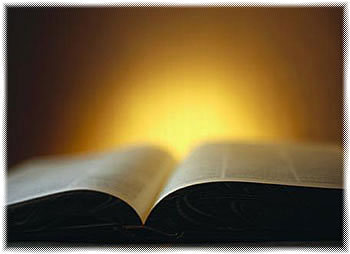 Hebrews 9:15,22
15 And for this reason He is the Mediator of the new covenant, by means of death, for the redemption of the transgressions under the first covenant, that those who are called may receive the promise of the eternal inheritance.
22 And according to the law almost all things are purified with blood, and without shedding of blood there is no remission.
[Speaker Notes: This reason… (came as high priest and entered the most holy place by the shedding of His own blood.)]
The Factors in Man’s Salvation
The Father – Original Factor
John 3:16; James 1:17
Jesus Christ – Sacrificial Factor
Eph. 5:2; Heb. 9:15,22 
Holy Spirit – Revealing Factor
John 16:13; 1 Cor. 2:9-10
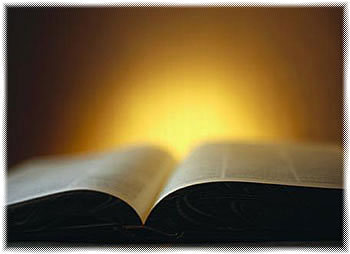 John 16:13
However, when He, the Spirit of truth, has come, He will guide you into all truth; for He will not speak on His own authority, but whatever He hears He will speak; and He will tell you things to come.
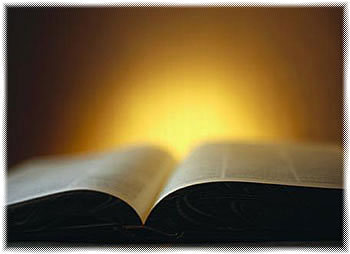 1 Corinthians 2:9-10
But as it is written: "Eye has not seen, nor ear heard, nor have entered into the heart of man the things which God has prepared for those who love Him.” 10 But God has revealed them to us through His Spirit. For the Spirit searches all things, yes, the deep things of God.
[Speaker Notes: What man knows the things of man except the spirit of man.
No one knows the things of God except the Spirit of God.]
The Factors in Man’s Salvation
The Father – Original Factor
John 3:16; James 1:17
Jesus Christ – Sacrificial Factor
Eph. 5:2; Heb. 9:15,22 
Holy Spirit – Revealing Factor
John 16:13; 1 Cor. 2:9-10
Bible – Instrumental Factor
Jn. 8:32; 17:17; 6:44-45
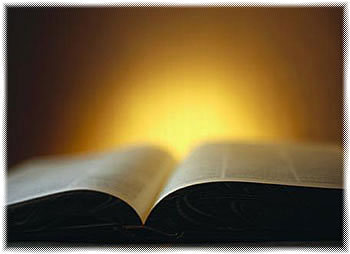 John 8:32; 17:17
8:32  And you shall know the truth, and the truth shall make you free.

17:17  Sanctify them by Your truth. Your word is truth.
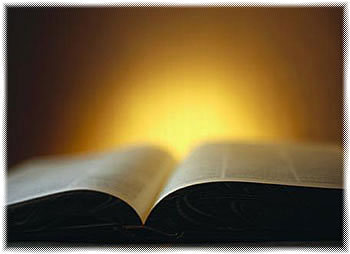 John 6:44-45
No one can come to Me unless the Father who sent Me draws him; and I will raise him up at the last day. 45 It is written in the prophets, 'And they shall all be taught by God.' Therefore everyone who has heard and learned from the Father comes to Me.
The Factors in Man’s Salvation
The Father – Original Factor
John 3:16; James 1:17
Jesus Christ – Sacrificial Factor
Eph. 5:2; Heb. 9:15,22 
Holy Spirit – Revealing Factor
John 16:13; 1 Cor. 2:9-10
Bible – Instrumental Factor
Jn. 8:32; 17:17; 6:44-45
Man’s part
Faith – Appropriating Factor
John 8:24; Heb. 11:1,6
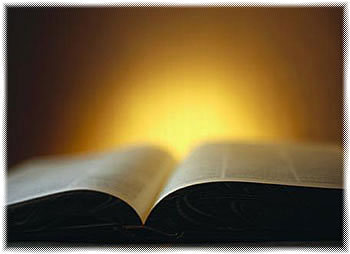 John 8:24
Therefore I said to you that you will die in your sins; for if you do not believe that I am He, you will die in your sins.
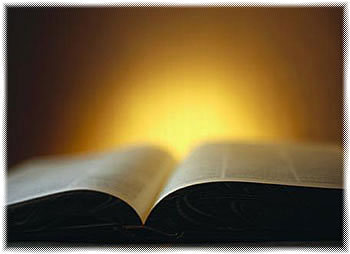 Hebrews 11:1,6
1 Now faith is the substance of things hoped for, the evidence of things not seen.

6 But without faith it is impossible to please Him, for he who comes to God must believe that He is, and that He is a rewarder of those who diligently seek Him.
The Factors in Man’s Salvation
The Father – Original Factor
John 3:16; James 1:17
Jesus Christ – Sacrificial Factor
Eph. 5:2; Heb. 9:15,22 
Holy Spirit – Revealing Factor
John 16:13; 1 Cor. 2:9-10
Bible – Instrumental Factor
Jn. 8:32; 17:17; 6:44-45
Man’s part
Faith – Appropriating Factor
John 8:24; Heb. 11:1,6
Obedience – Consummating Factor
Matt. 7:21; Heb. 5:8-9
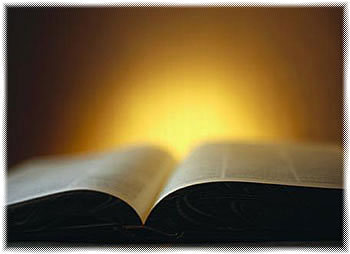 Matthew 7:21
Not everyone who says to Me, 'Lord, Lord,' shall enter the kingdom of heaven, but he who does the will of My Father in heaven.
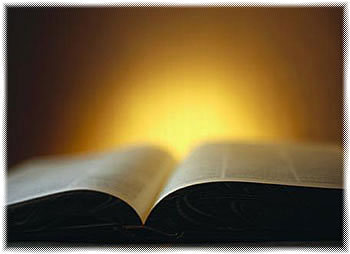 Hebrews 5:8-9
Though He was a Son, yet He learned obedience by the things which He suffered. 9 And having been perfected, He became the author of eternal salvation to all who obey Him.
The Factors in Man’s Salvation
The Father – Original Factor
John 3:16; James 1:17
Jesus Christ – Sacrificial Factor
Eph. 5:2; Heb. 9:15,22 
Holy Spirit – Revealing Factor
John 16:13; 1 Cor. 2:9-10
Bible – Instrumental Factor
Jn. 8:32; 17:17; 6:44-45
Man’s part
Faith – Appropriating Factor
John 8:24; Heb. 11:1,6
Obedience – Consummating Factor
Matt. 7:21; Heb. 5:8-9
Hope – Sustaining Factor
Rom. 8:24-25; 1 Cor. 15:19
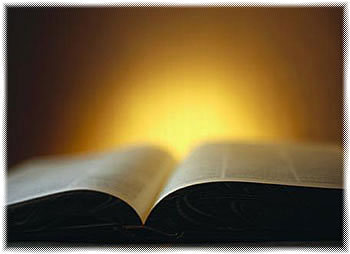 Romans 8:24-25
For we were saved in this hope, but hope that is seen is not hope; for why does one still hope for what he sees? 25 But if we hope for what we do not see, we eagerly wait for it with perseverance.

The hope to which Paul refers is “the adoption, the redemption of our body” (vs. 23)
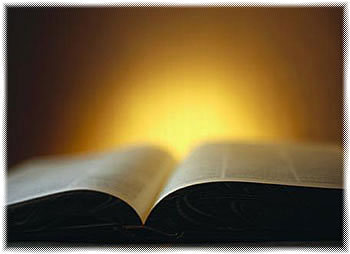 1 Corinthians 15:19
If in this life only we have hope in Christ, we are of all men the most pitiable.
[Speaker Notes: (We have hope of eternal life in Jesus because of His resurrection.)]
Conclusion…
Each factor must be present for man to obtain salvation.
The Father, the Son, and the Holy Spirit have done their part.
The rest is up to YOU!

“Work out your own salvation with fear and trembling.” 
Philippians 2:12